The 3 rd of December
The theme Environmental problems
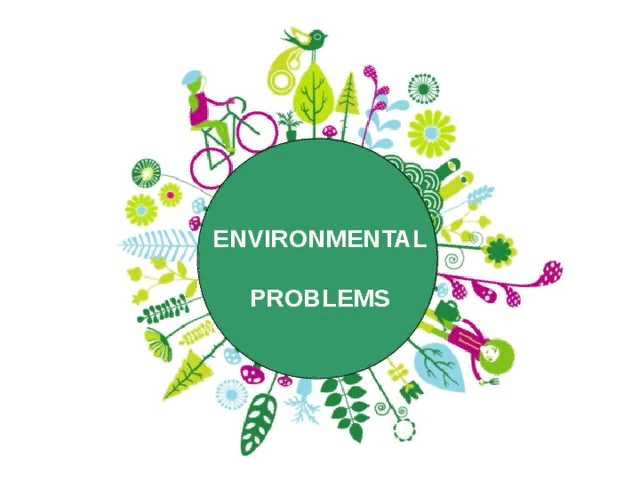 [Speaker Notes: The theme]
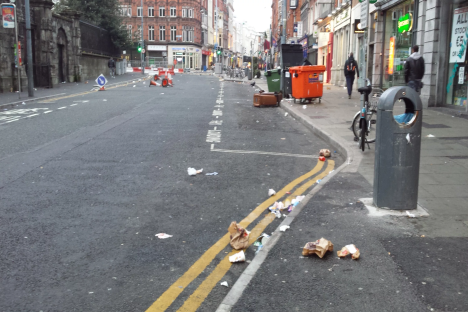 Look at the litter on the street

Look at the stumps of the cut-down trees,

Look at the pollution in the air,

Look at the way we just don’t care
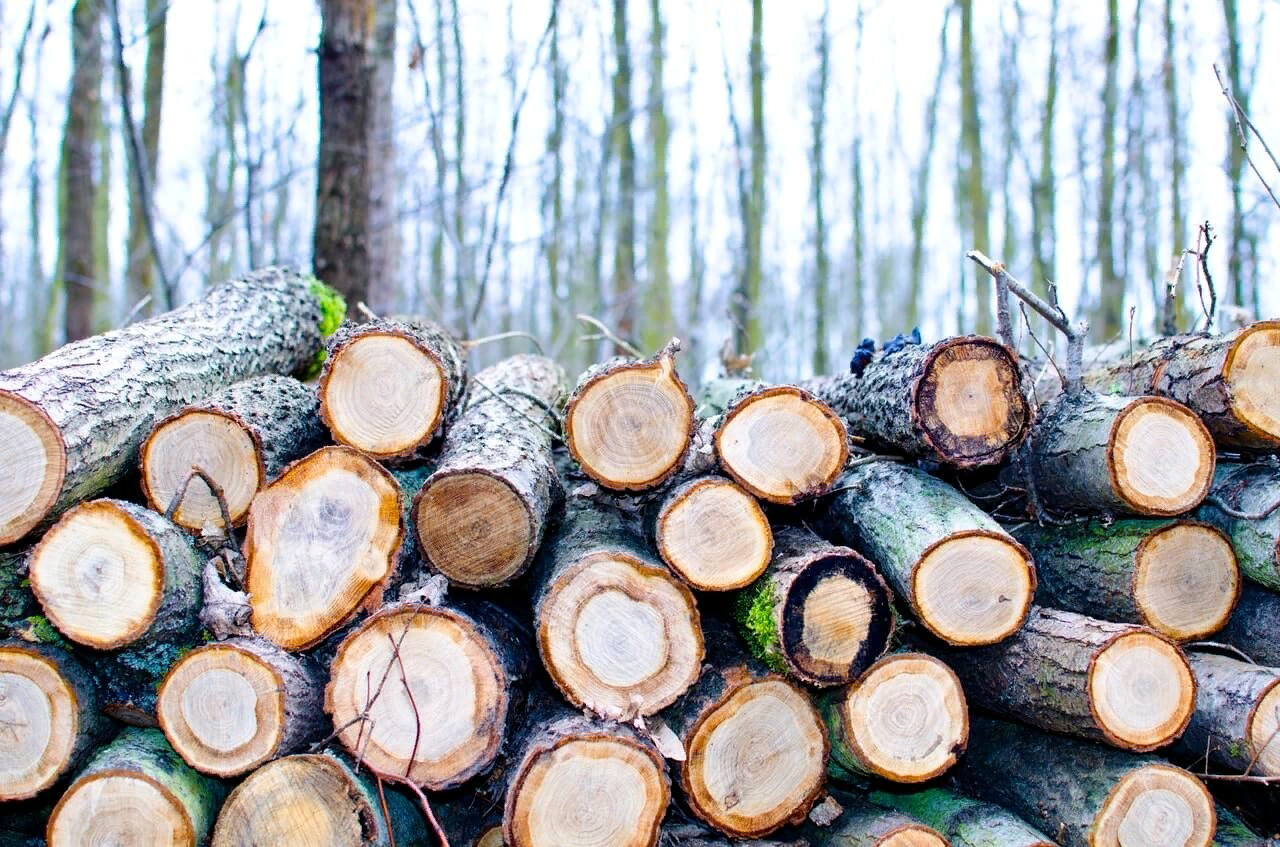 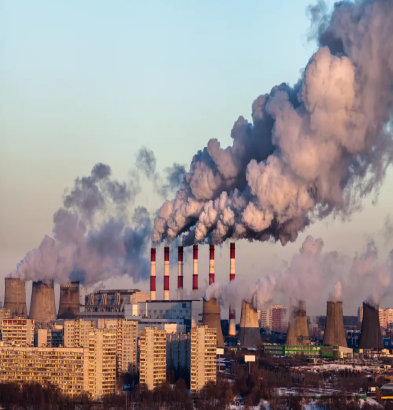 For example: Planting trees will help solve the problem of deforestation.1.Wasting  energy2.Animals  facing extinction3.Deforestation4.Polluted  beaches.
1. Turning off the power when they are not in use   will help solve the problem of wasting energy.

2	Protecting endangered species will help solve the problem of animals facing extinction.

3	Cleaning up beaches will help solve the problem of polluted beaches.

4	Using public transport will help solve the problem of air pollution in cities.
What should we do?
What shouldn’t we do?
What shouldn’t we do?
What should we do?
Plant trees, 
turn of the light when we leave 
the room,
 keep our village tidy, 
grow flowers ,
clean up beaches
Kill animals, 

wasting energy,
 
polluted beaches,
 
pollute water, 

cut down trees.
[Speaker Notes: What shouldn’t we do?]
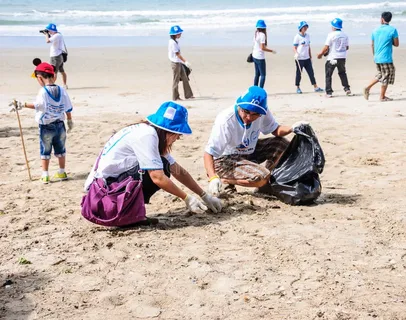 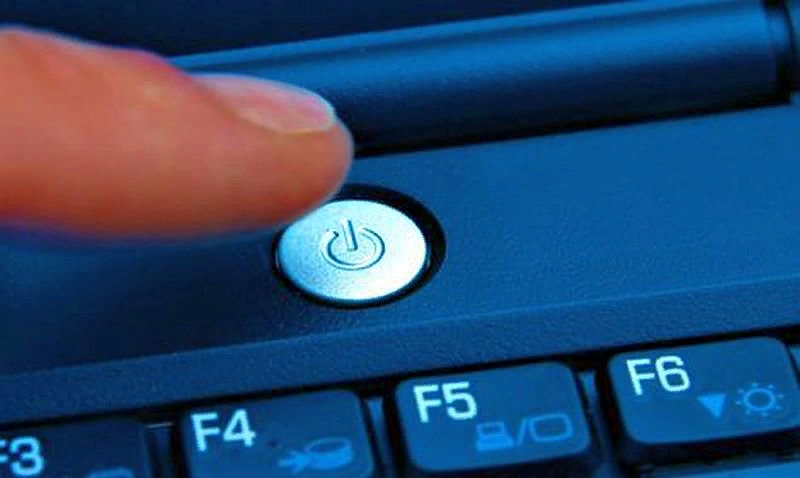 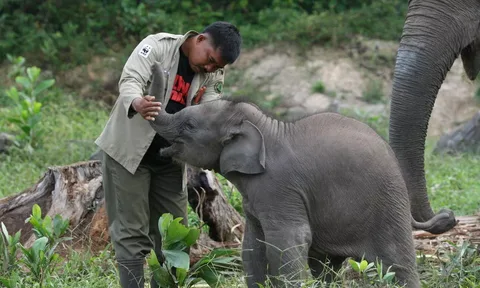 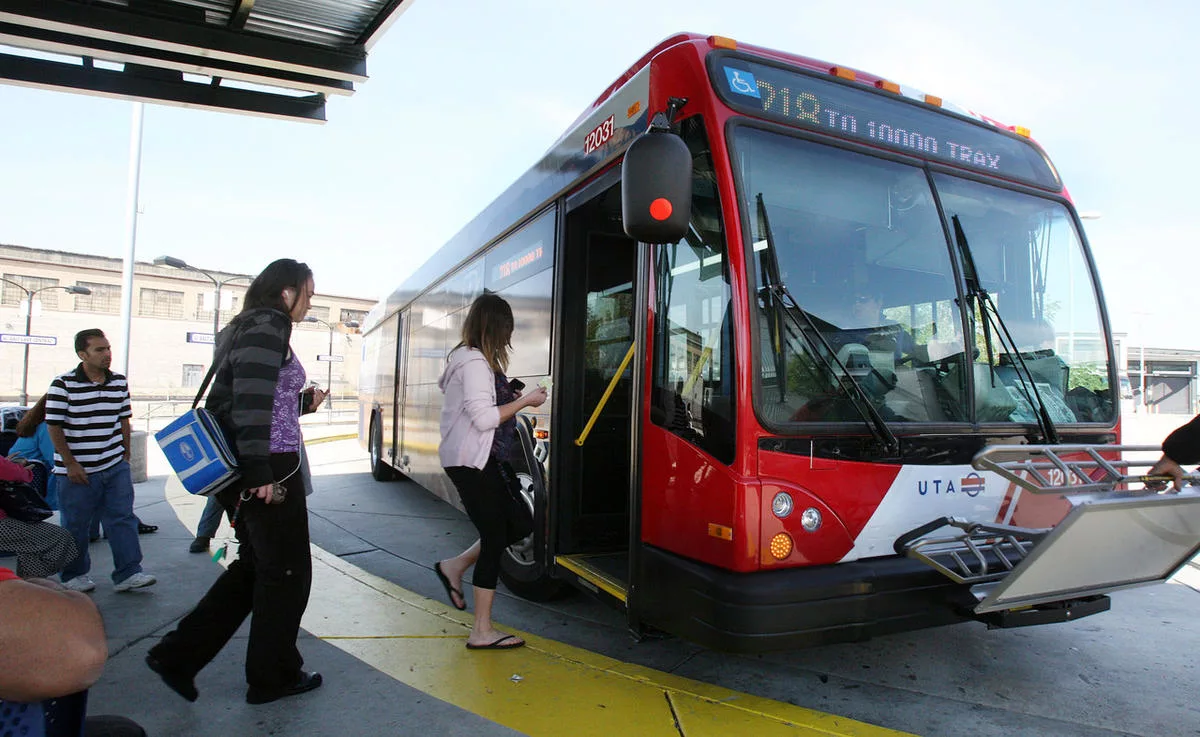 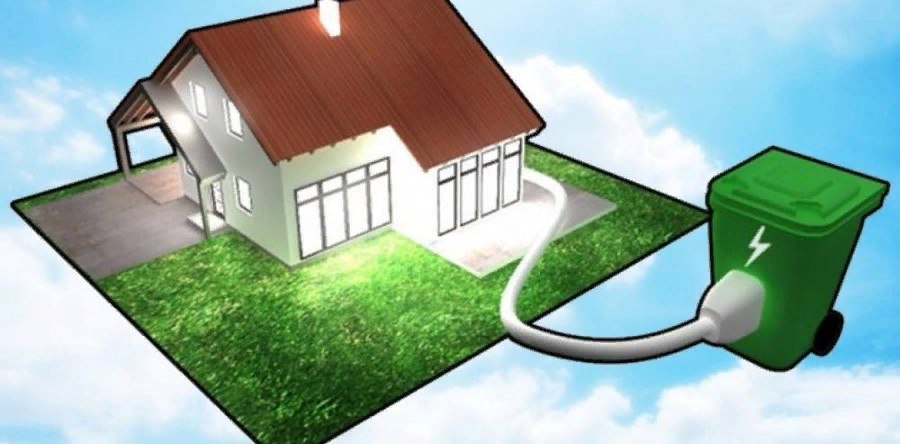 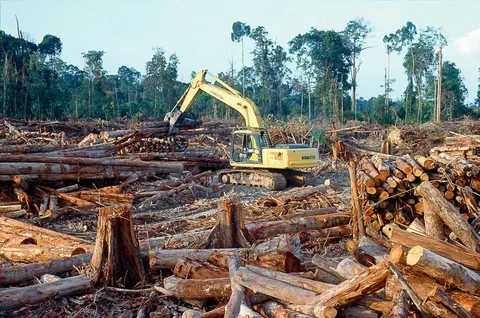 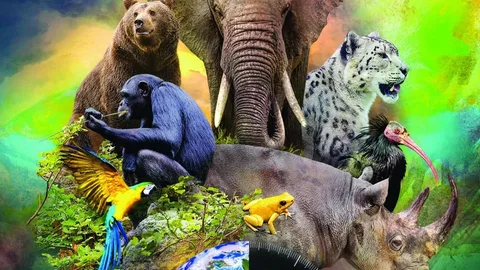 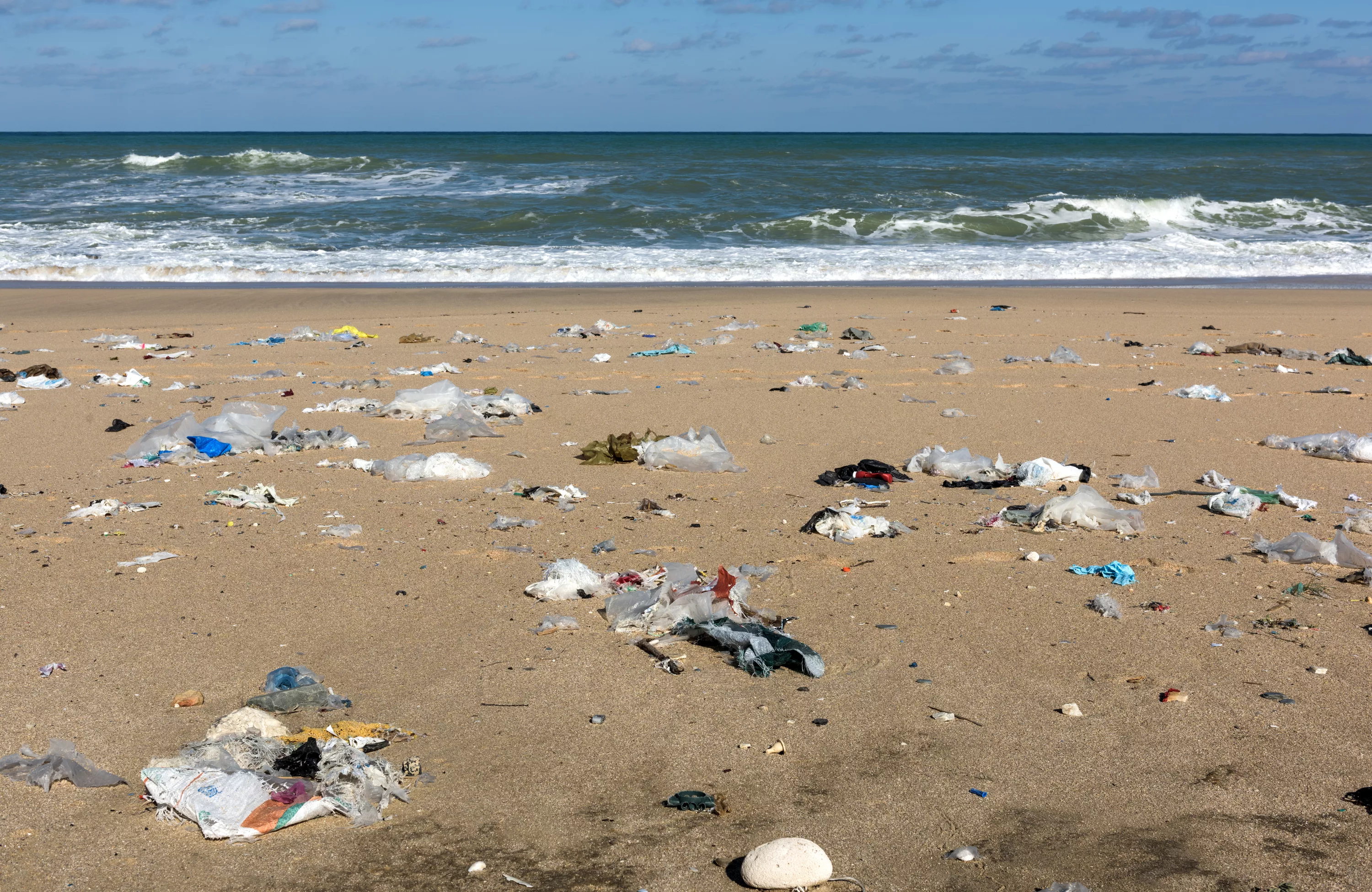 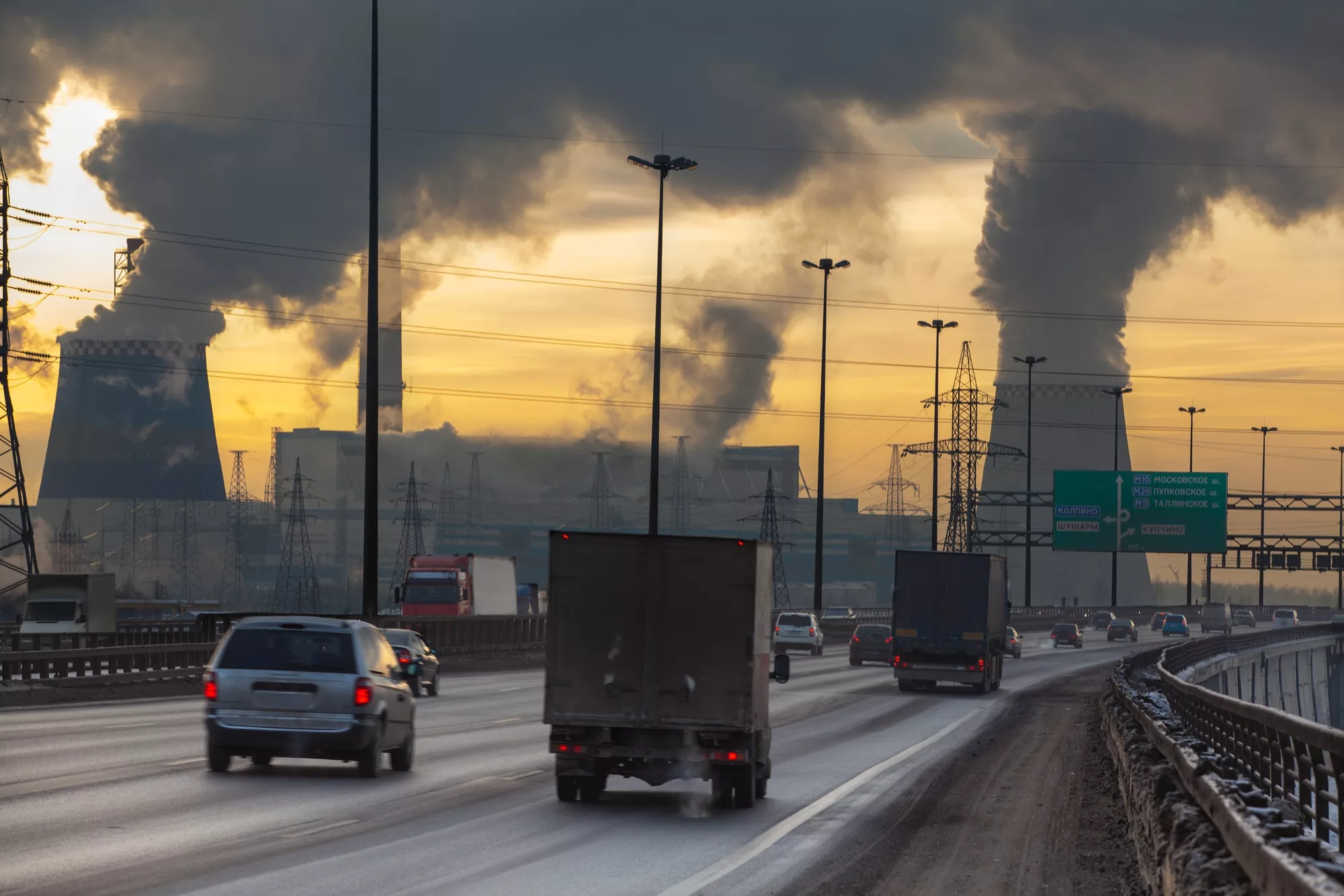 1.What can you do every day to help the environment?2. 	What is the biggest environmental problem?3. What should people do to care for the environment?4. What's happening to forests in the world?